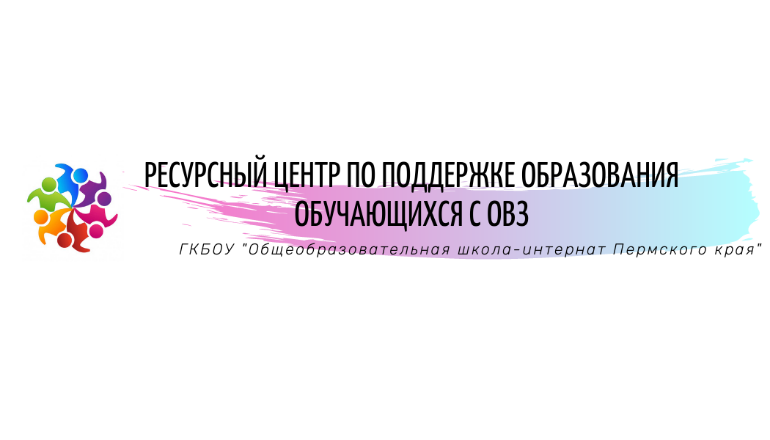 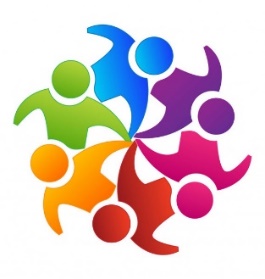 Приоритетные направления  деятельности Ресурсного центра по поддержке образования обучающихся с ограниченными возможностями здоровья
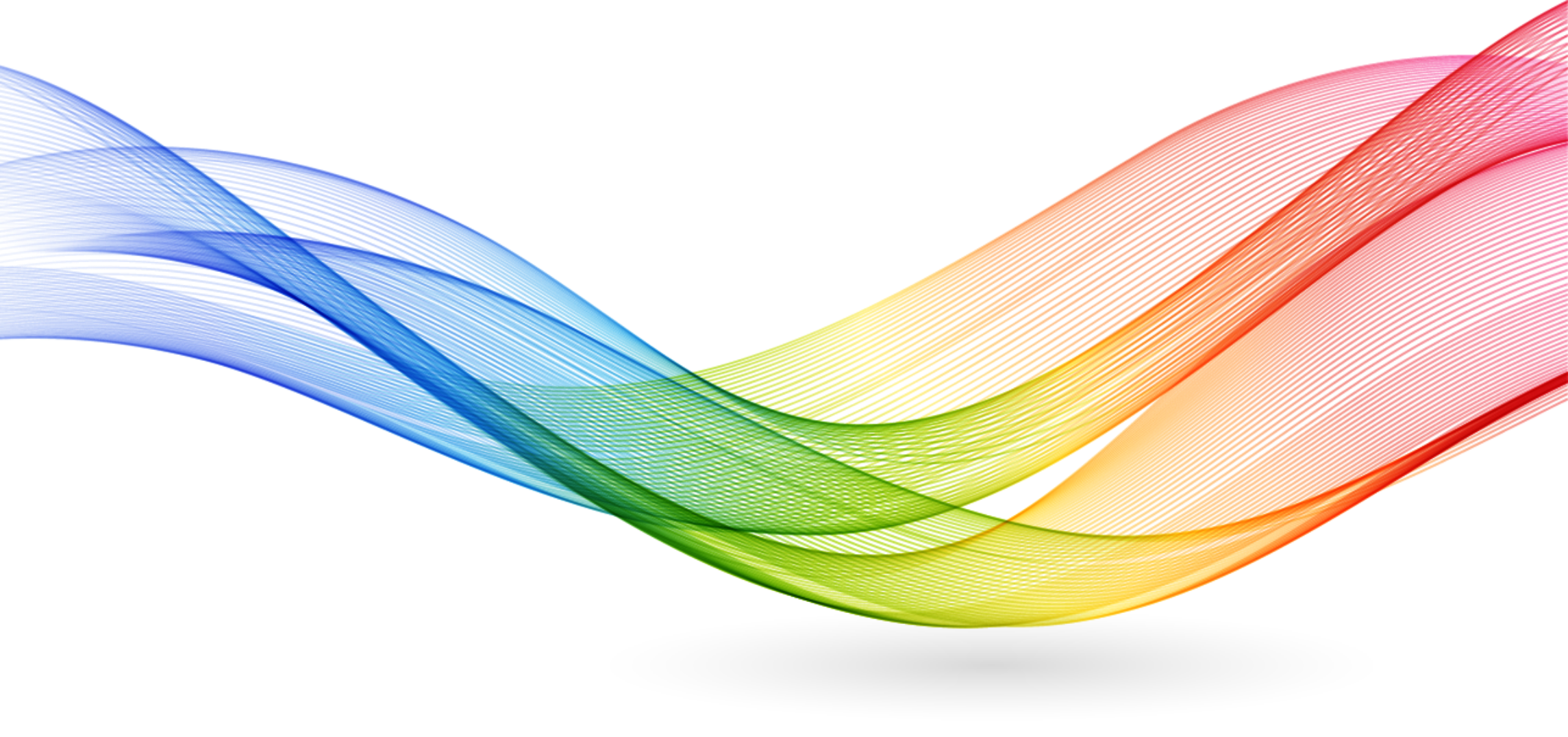 Инновационной формой, направленной на совершенствование подходов к образованию детей с ограниченными возможностями здоровья, становятся ресурсные центры, специалисты которых готовы и способны оказывать информационно-просветительскую и научно-методическую поддержку руководителям и педагогам образовательных организаций и родителям, воспитывающим детей с ограниченными возможностями здоровья.
Приказ Министерства образования и науки Пермского края от 23 июня 2021 года №26-01-06-694  «О создании ресурсных центров по поддержке образования обучающихся с ограниченными возможностями здоровья в рамках реализации федерального проекта «Современная школа» национального проекта «Образование», реализующегося в Пермском крае»
Структурное подразделение «Ресурсный центр по поддержке образования обучающихся с ограниченными возможностями здоровья» создан на базе ГКБОУ "Общеобразовательная школа-интернат Пермского края"
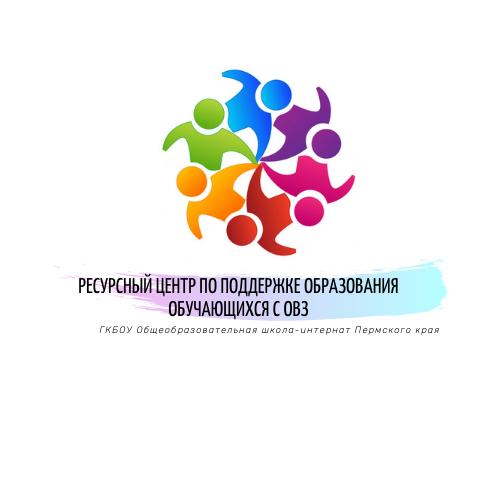 ЦЕЛИ РЕСУРСНОГО ЦЕНТРА (далее РЦ)
Цель – оказание методической помощи педагогическим работникам общеобразовательных организаций, психолого-педагогической помощи детям и их родителям с использованием дистанционных технологий и сетевой формы реализации образовательных программ
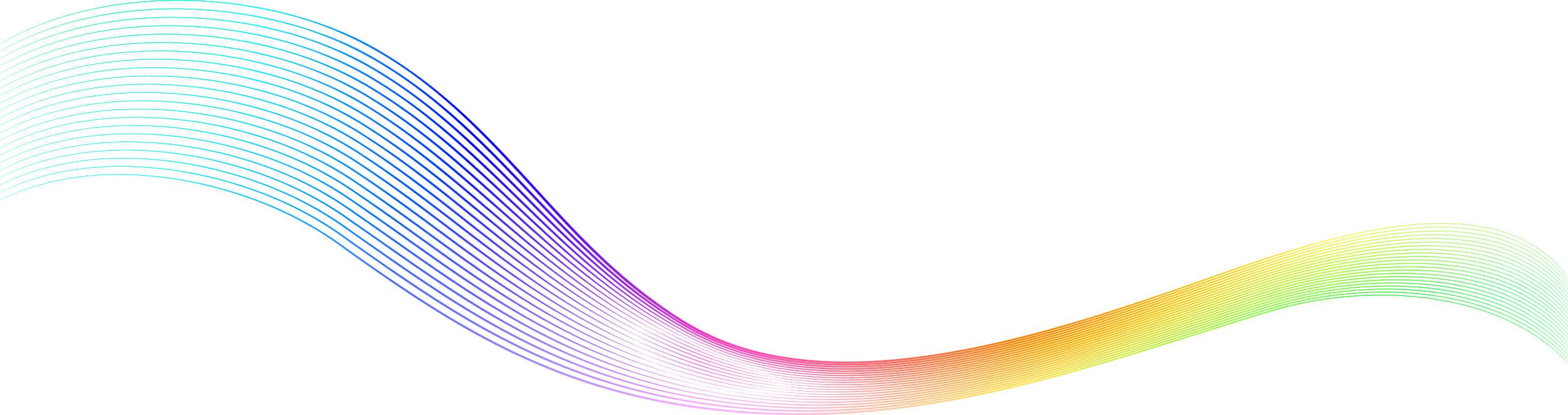 Миссия РЦ – концентрация педагогических, организационных, методических, материальных ресурсов РЦ и  субъектов сетевого взаимодействия по обеспечению эффективного удовлетворения потребностей педагогического, родительского и детского сообщества в области образования обучающихся с ОВЗ.
НАПРАВЛЕНИЯ РАБОТЫ РЦ
СУБЪЕКТЫ ВЗАИМОДЕЙСТВИЯ РЦ
МЕХАНИЗМЫ РЕАЛИЗАЦИИ МОДЕЛИ
R
Р
П
КЛЮЧЕВЫЕ МЕРОПРИЯТИЯ 2022 ГОДА
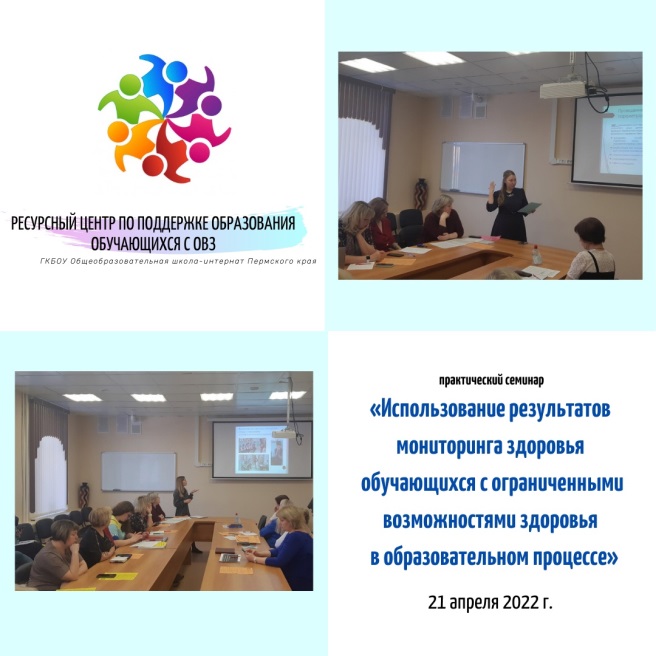 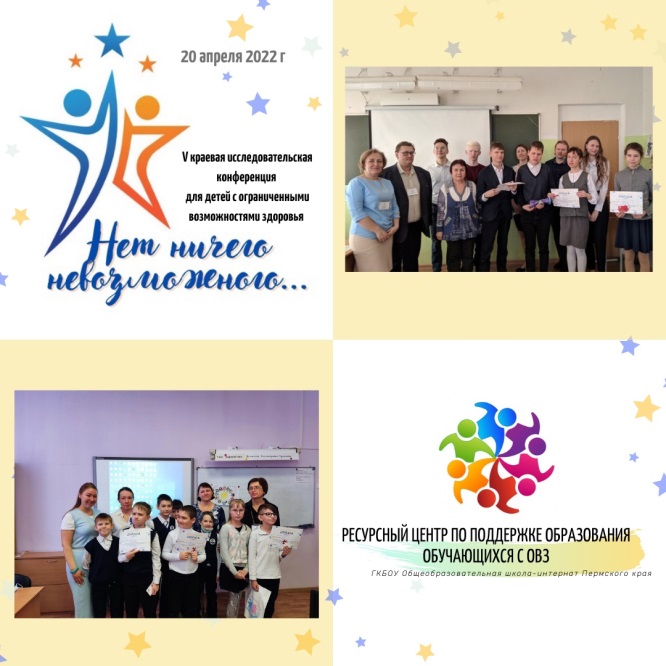 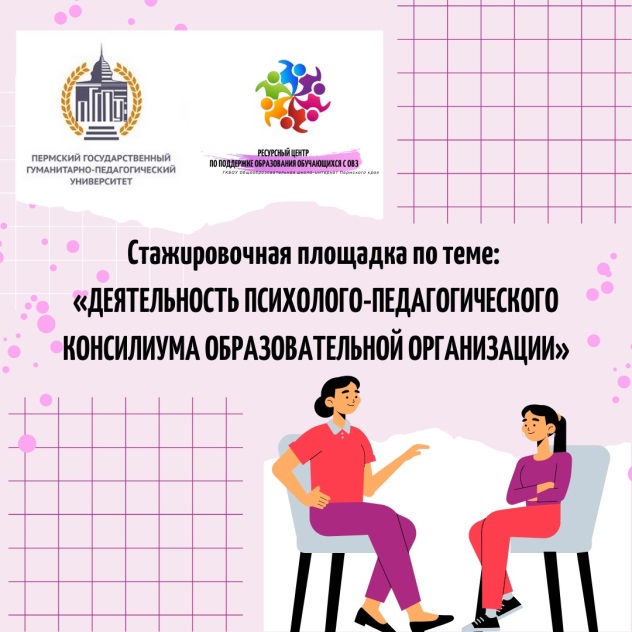 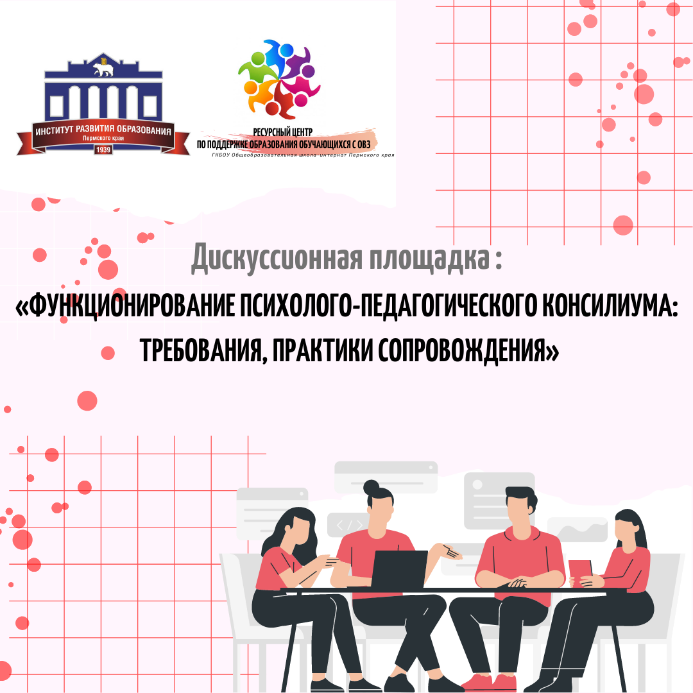 КЛЮЧЕВЫЕ МЕРОПРИЯТИЯ 2022 ГОДА
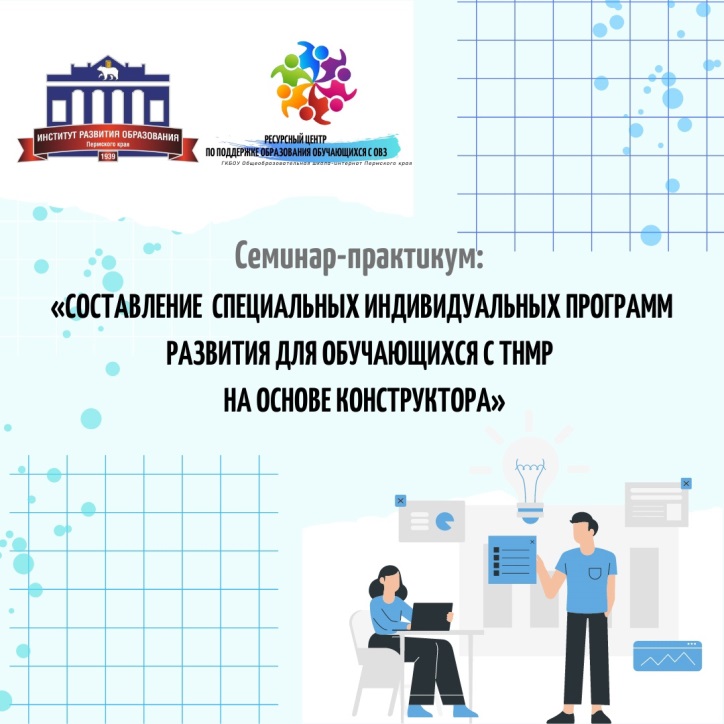 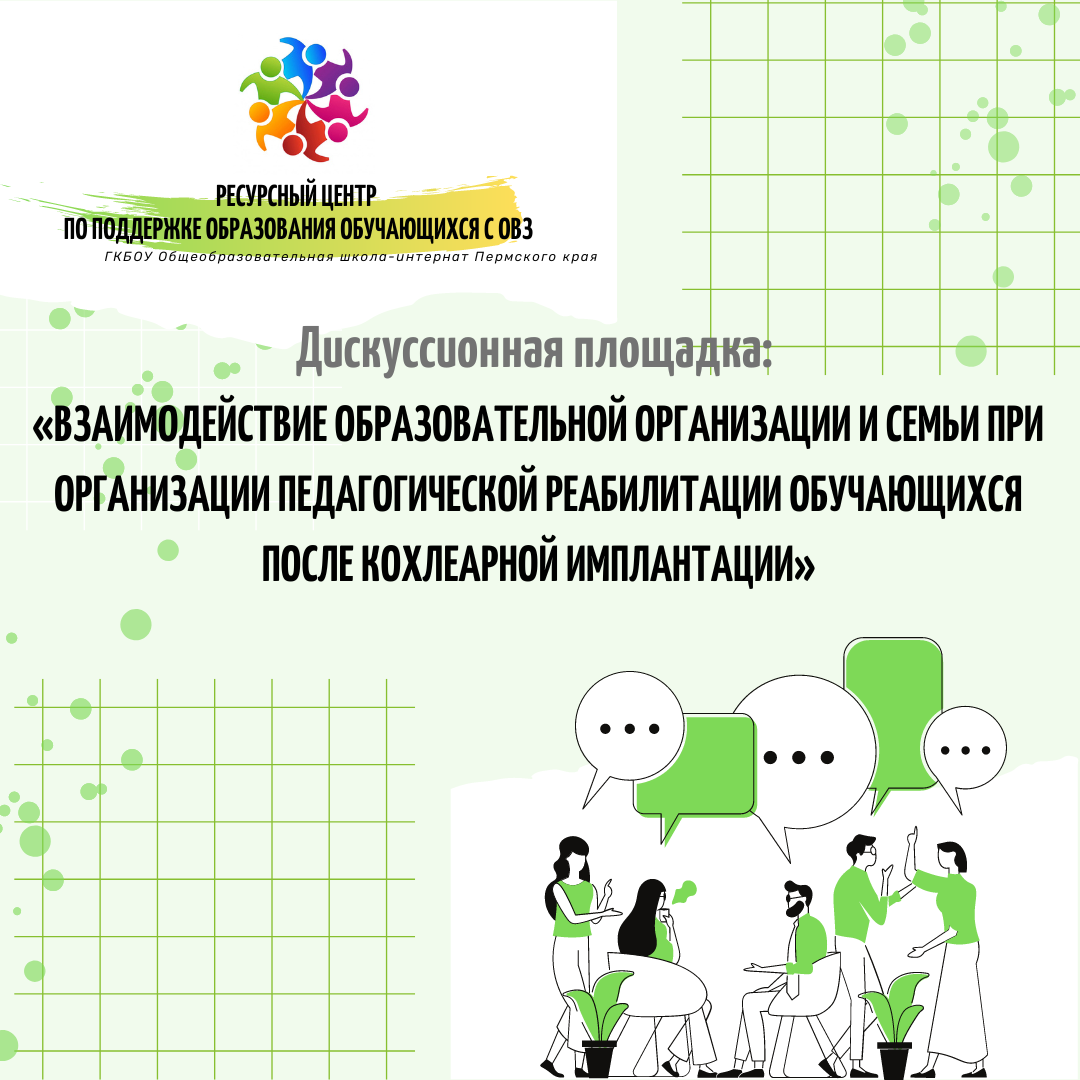 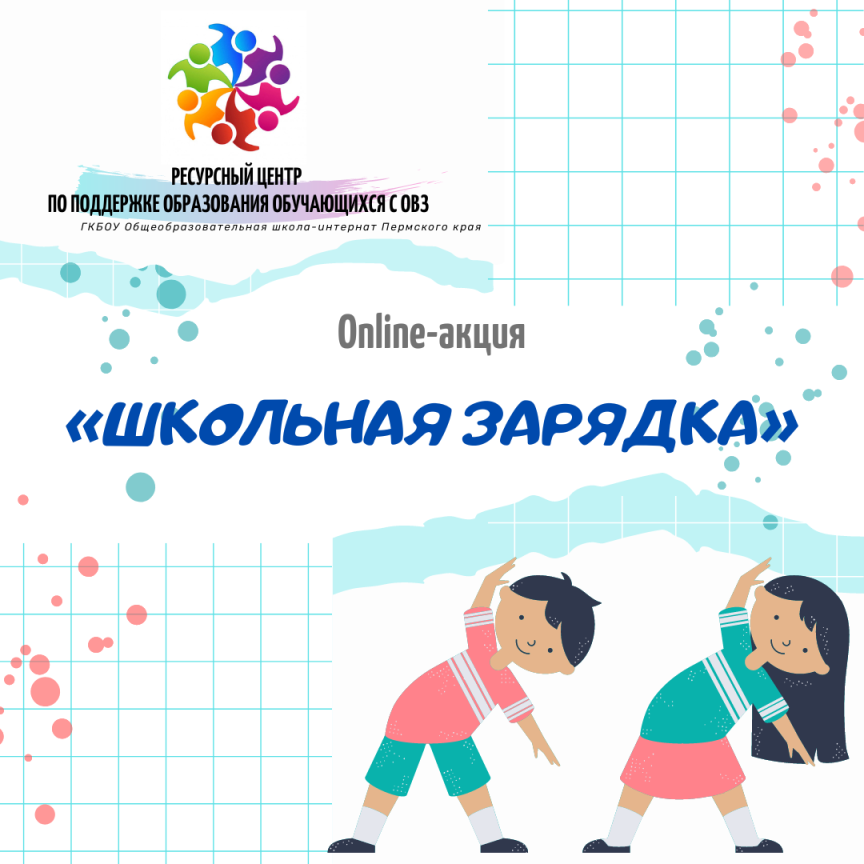 СЕТЕВОЕ СООБЩЕСТВО ПЕДАГОГОВ
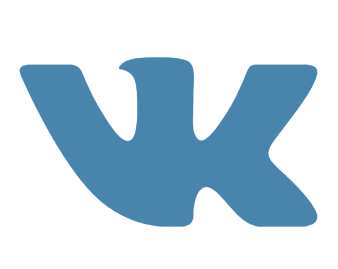 Приглашаем педагогов Пермского края, работающих с обучающимися с ОВЗ в сетевое сообщество ресурсного центра в VK:
актуальная информация о мероприятиях Центра,
-полезные ссылки, документы и методические материалы,
обсуждение в чате с коллегами проблем при организации образования детей с ОВЗ.
Ссылка: https://vk.com/rcovzpk
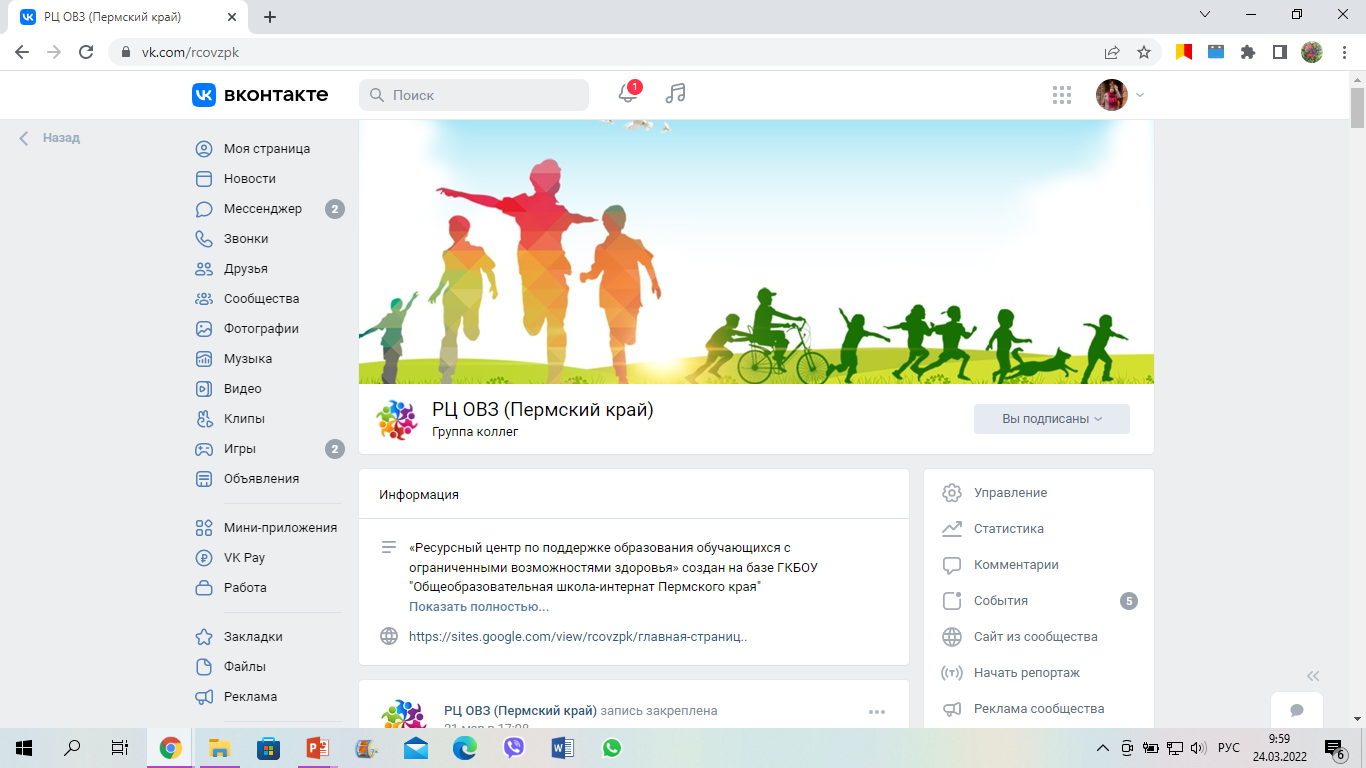 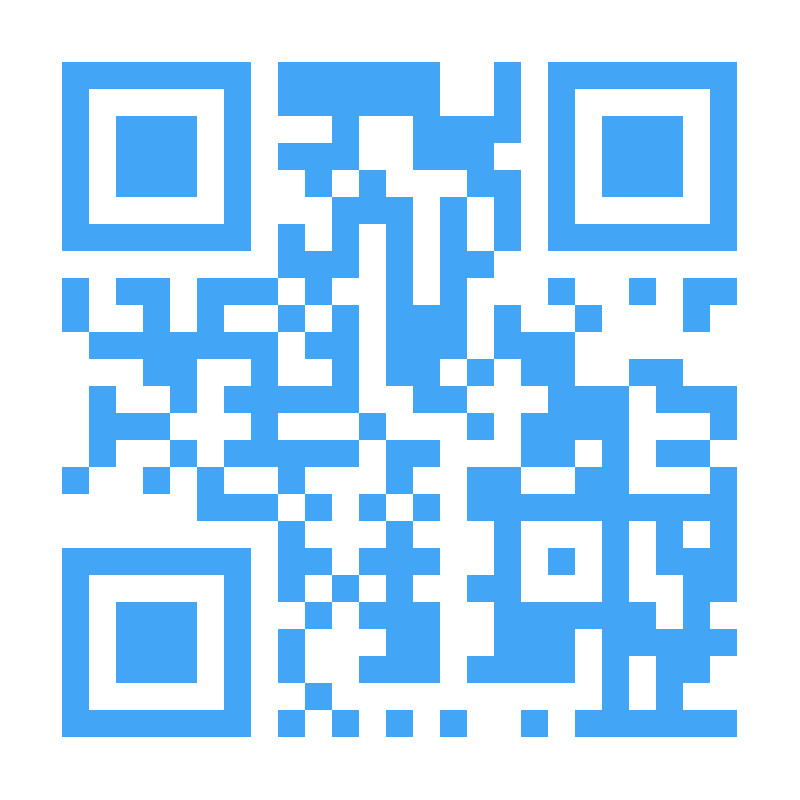 САЙТ РЦ
https://sites.google.com/view/rcovzpk/%D0%B3%D0%BB%D0%B0%D0%B2%D0%BD%D0%B0%D1%8F-%D1%81%D1%82%D1%80%D0%B0%D0%BD%D0%B8%D1%86%D0%B0
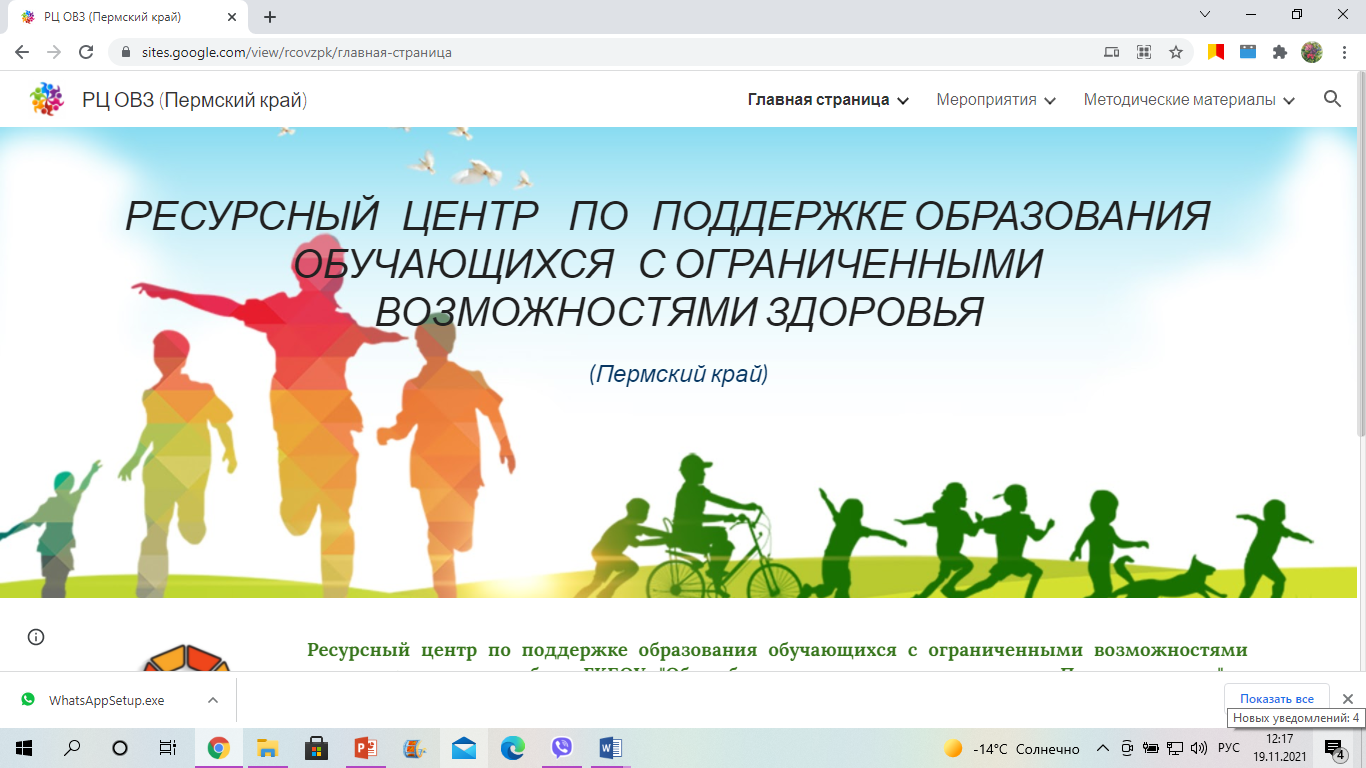 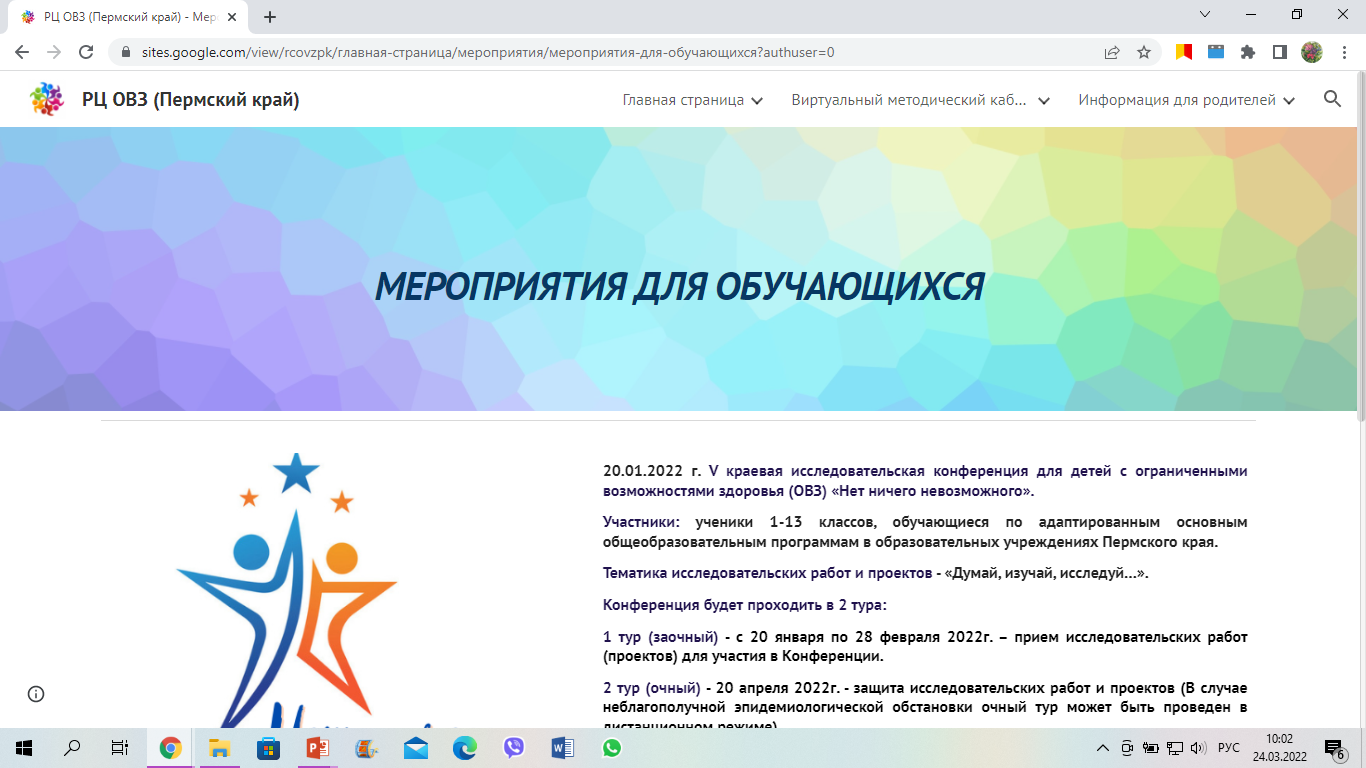 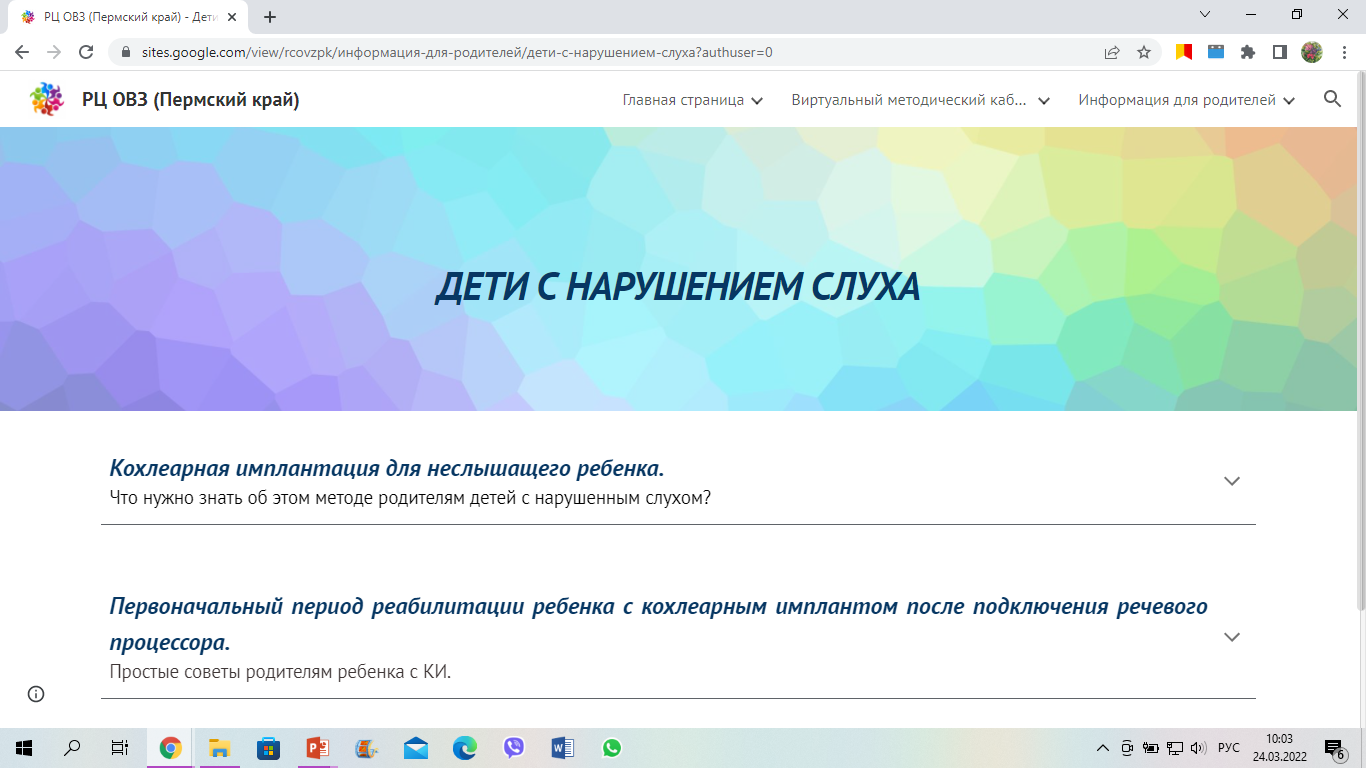 НА САЙТЕ РЕСУРСНОГО ЦЕНТРА МОЖНО ОСТАВИТЬ ЗАЯВКУ НА КОНСУЛЬТАЦИЮ
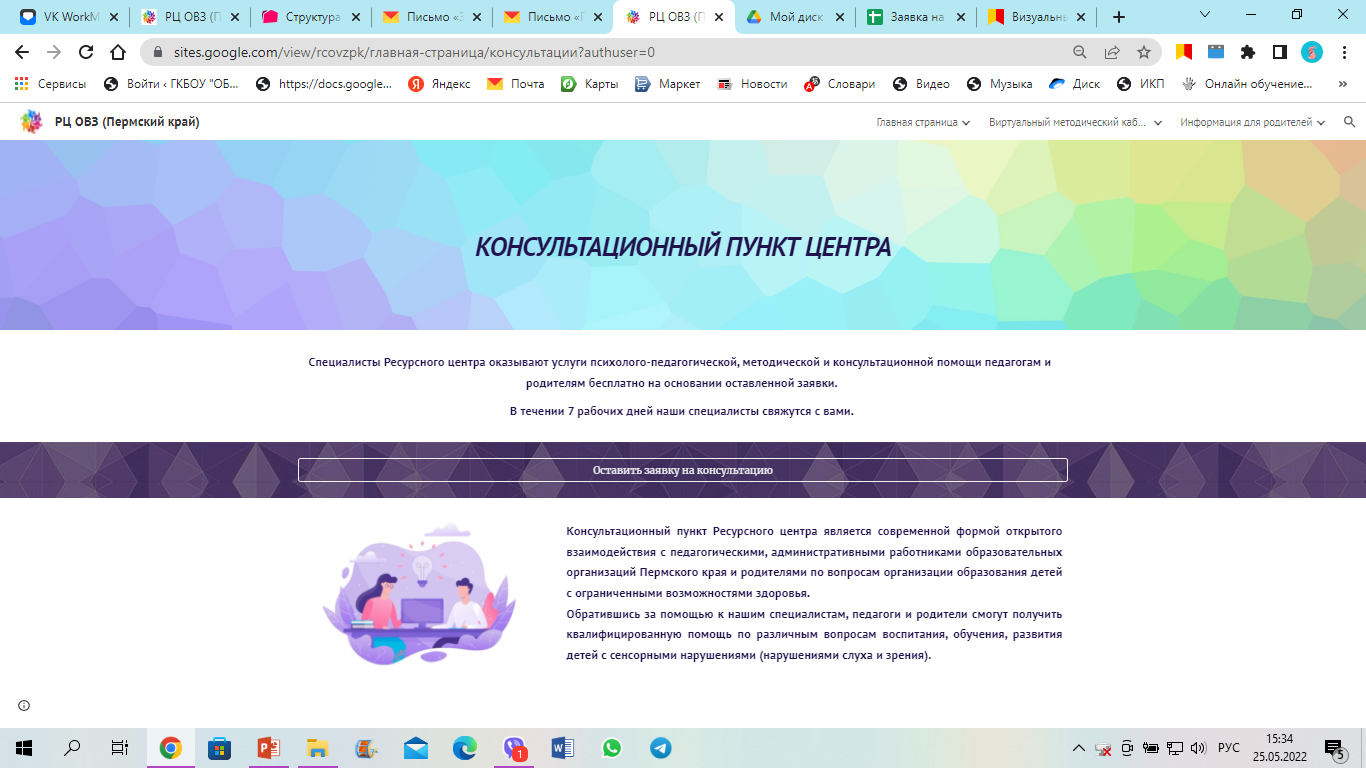 РЕСУРСНЫЙ ЦЕНТР ПО ПОДДЕРЖКЕ ОБРАЗОВАНИЯ ОБУЧАЮЩИХСЯ С ОГРАНИЧЕННЫМИ ВОЗМОЖНОСТЯМИ ЗДОРОВЬЯ
rcovzpk@surdo-shkola.ru –
адрес электронной почты
8 (342) 258-39-55 (доп. 109) – 
телефон 
https://vk.com/rcovzpk - 
официальная группа
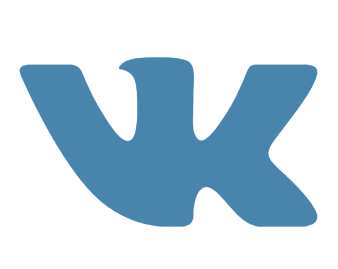 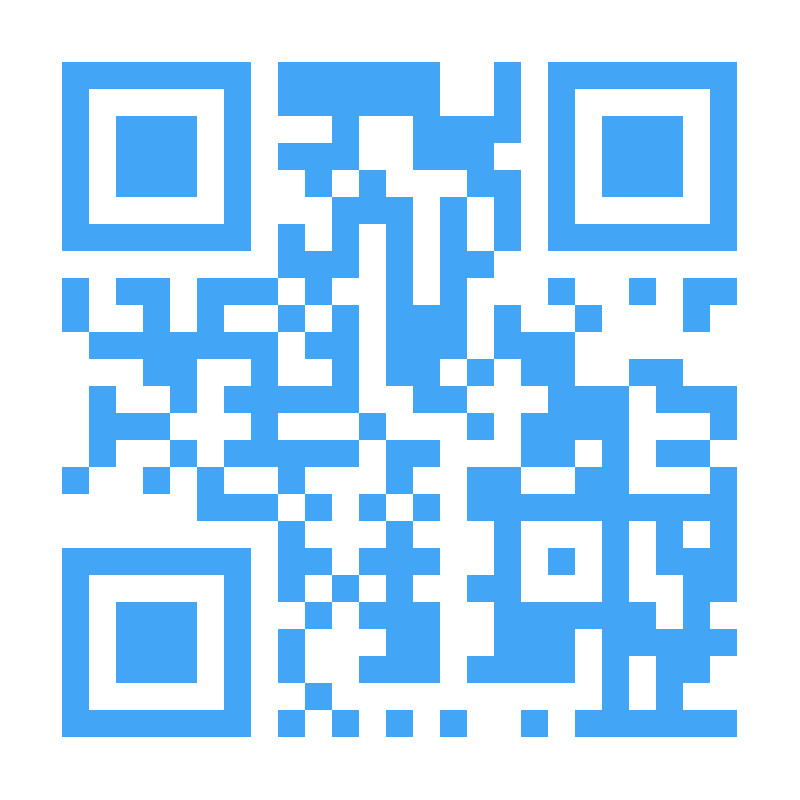 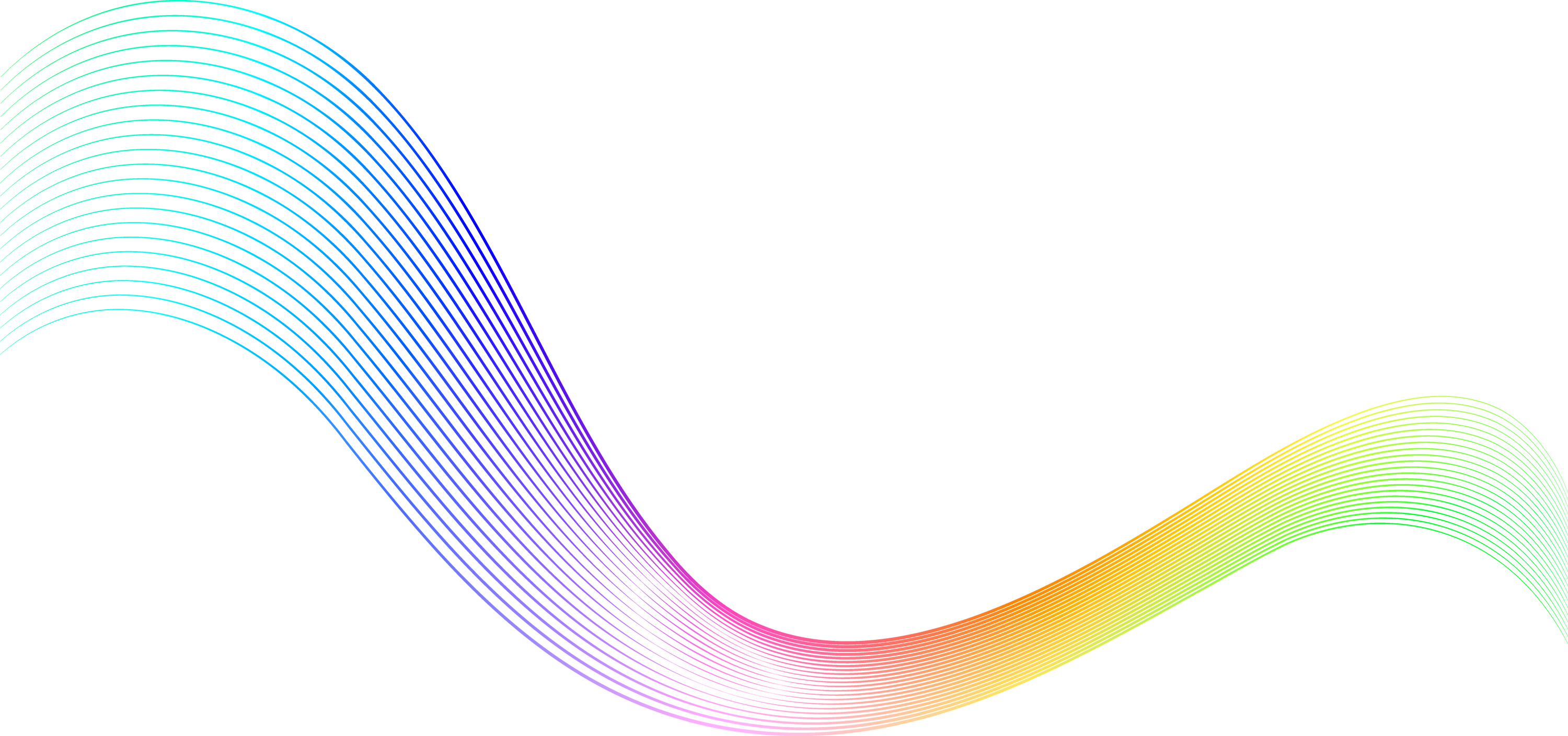 Приглашаем к сотрудничеству!